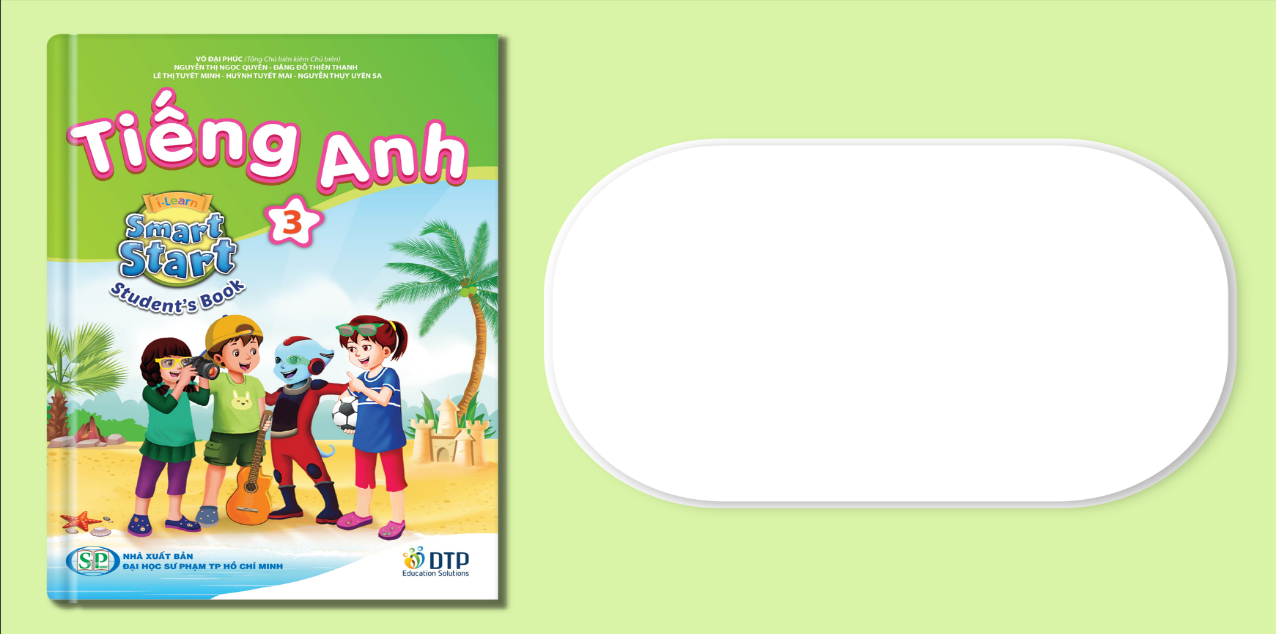 Unit 4: HOME
Lesson 4.3
Page 63
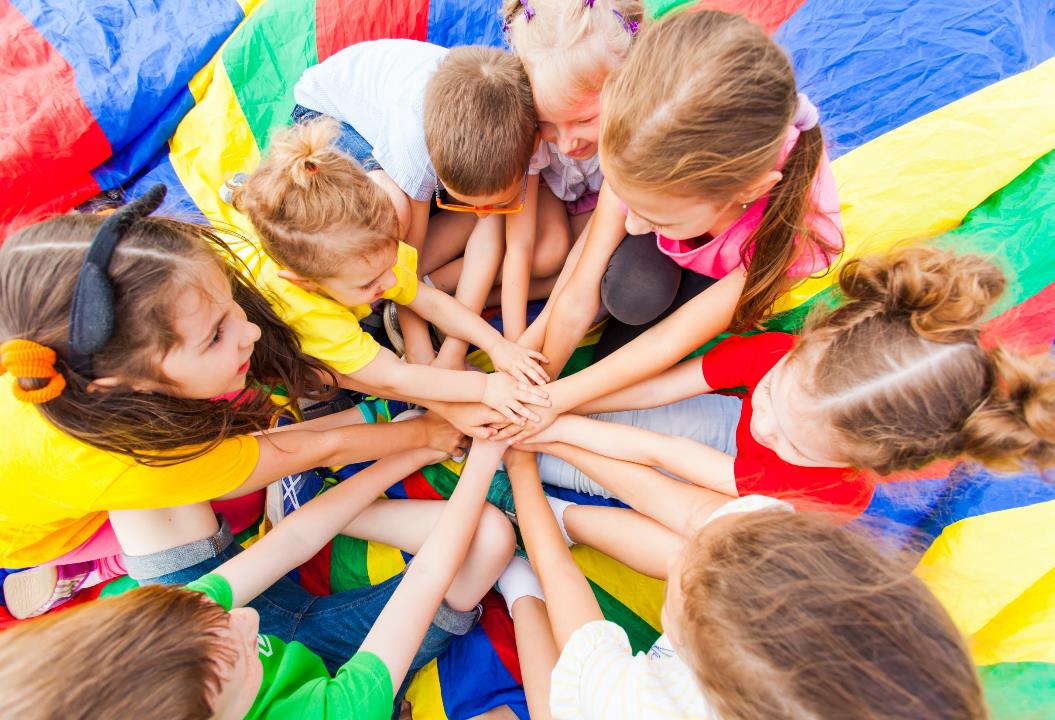 WARM UP
Guessing game.
Where is a bed ?
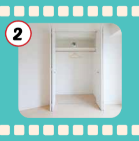 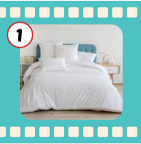 [Speaker Notes: Choose which safe to get the right answer.  E.g.: (Where is a bed?  It’s in the brown safe.) That’s right. What color is it? It’s blue.]
Guessing game.
Where is a chair ?
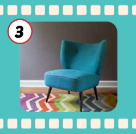 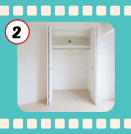 Guessing game.
Where is a TV ?
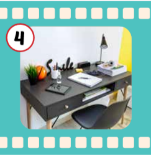 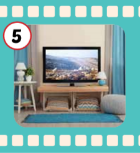 Guessing game.
Where is a desk?
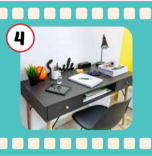 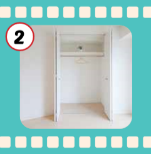 It’s time to learn …
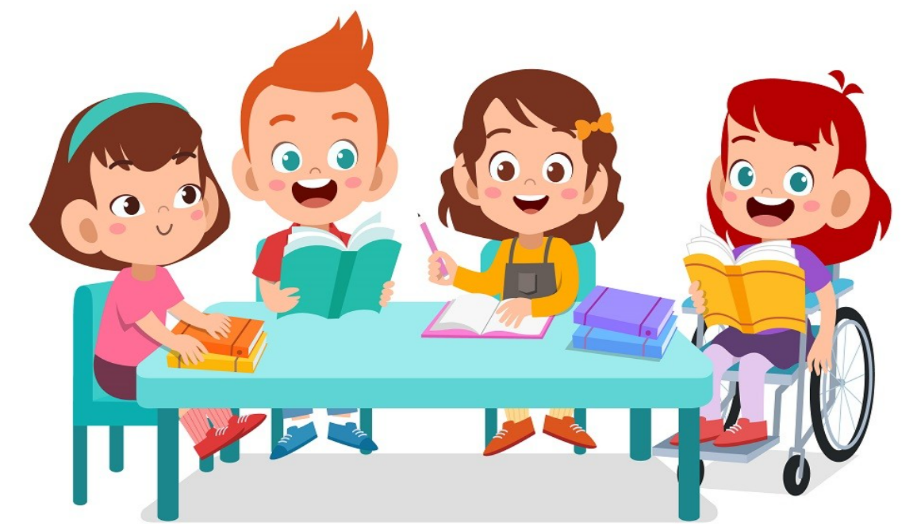 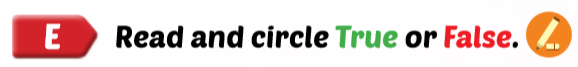 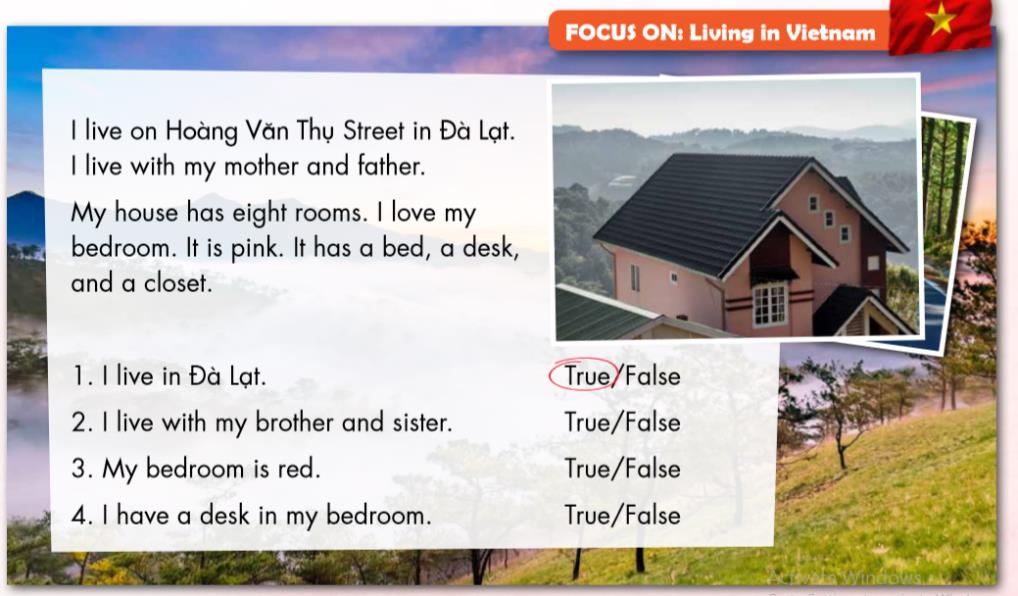 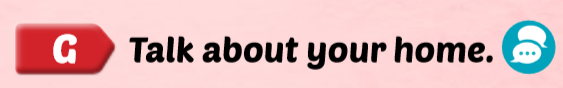 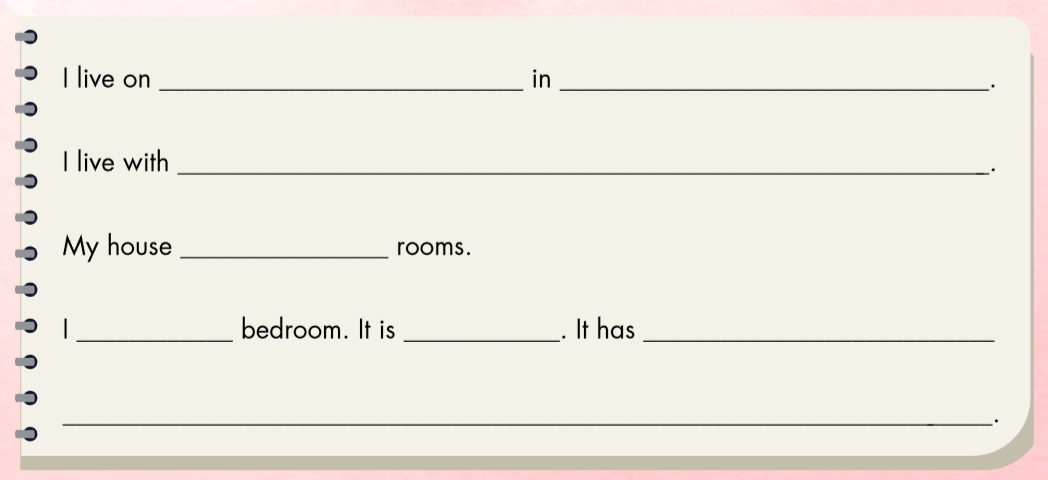 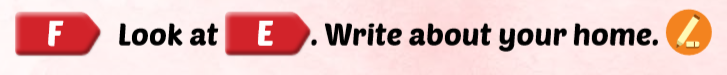 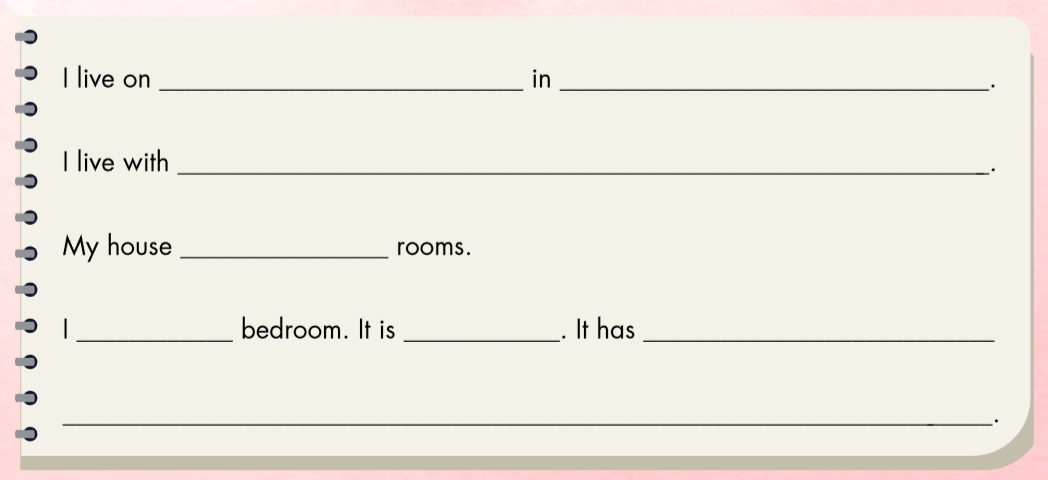 Long Bien, Hanoi
Ngoc Lam Street
my mother and father.
has four
a bed, a desk,  and a closet.
love my
blue
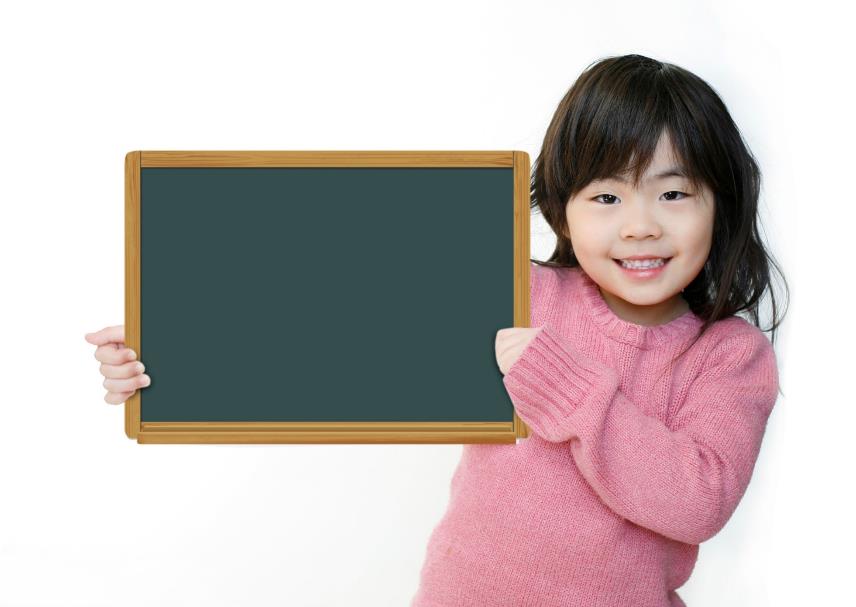 Workbook
p. 43
 (E)
E. Write about your home. Write 10–20 words.
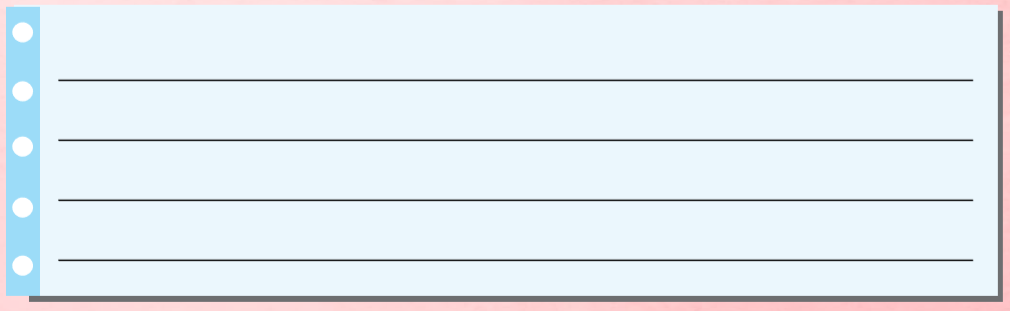 Use the suggested words to complete the task.
I/Hàng Bài Street/Hanoi.
I/live/my mother/my father/my sister.
My house/ five/ rooms.
I/love/my living room. It/blue. It/TV/picture/sofa.
Use the suggested words to complete the task.
I live on Hàng Bài Street in Hanoi.
I live with my mother, my father, and my sister.
My house has five rooms.
I love my living room. It is blue. It has a TV, a picture, and a sofa.
LET’S PLAY!
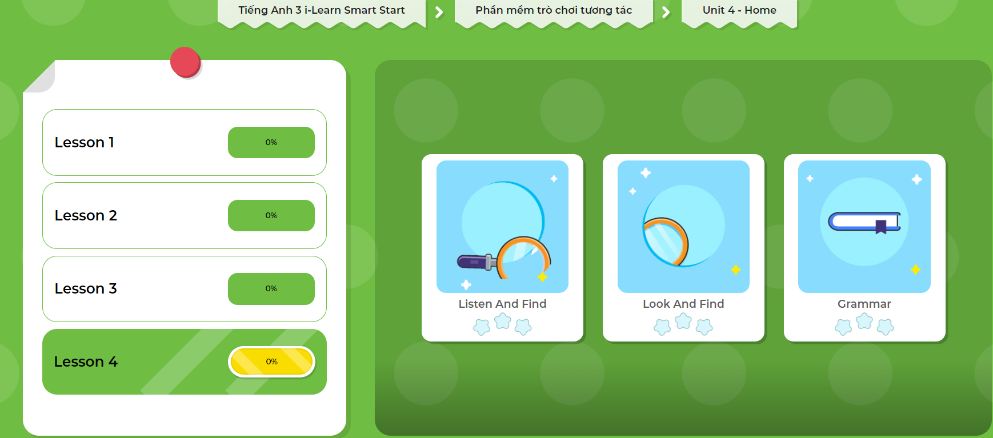 Click here to play the games!